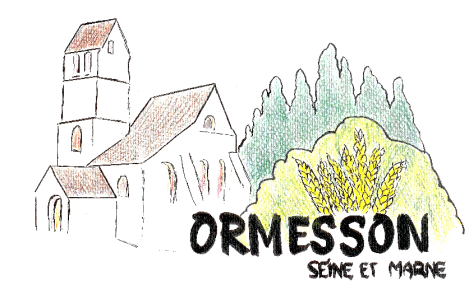 La gazette OrmessonnaiseAvril 2015
Infos Pratiques

Mairie  01 64 28 22 74
Ouverture au public :
 
Lundi et mardi 
de 10h à 12h et de 16h à 18h

Vendredi de 16h à 19h

Numéros d’urgence
Sapeurs-pompiers 18
Police-secours	 17
SAMU	 15
Rédaction : Vos élus
Ce qui s’est passé sur la commune
1er et 2eme tour des élections
PLU ?
Salon du bien être
Repas des anciens / premier évènement / photos
SPANC : Phase d’étude des sols en cours.
2
A venir sur la commune
Inauguration de la salle ?
Avancée du numérique : THD
Concert en juin 2015
5 avril 2015Chasse aux oeufs
Comme chaque année, nous vous attendons nombreux avec vos enfants dès 10h00 et jusque 12h00 sur le terrain de la jachère près du panneau de basket afin de venir faire la chasse aux œufs de Pâques !
3
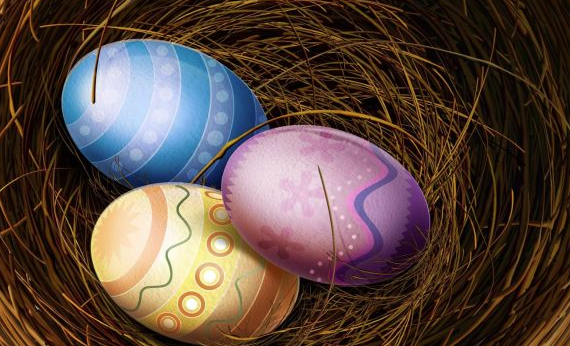 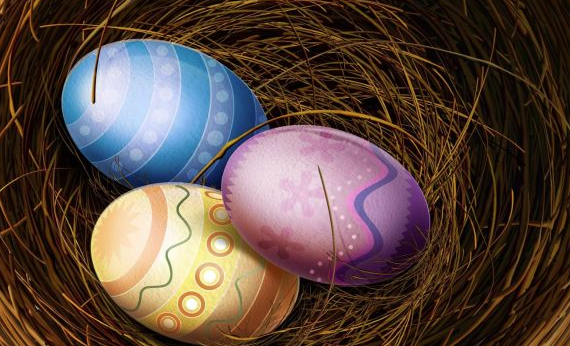 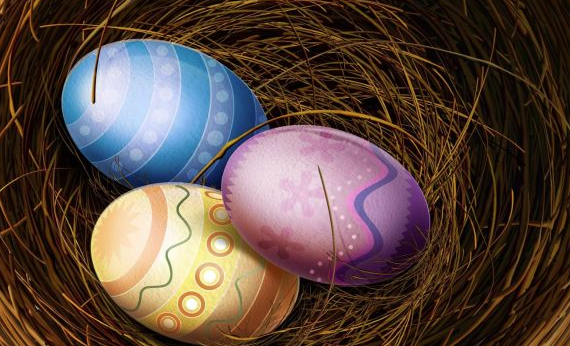 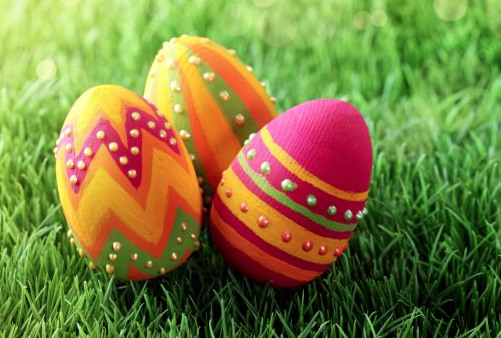 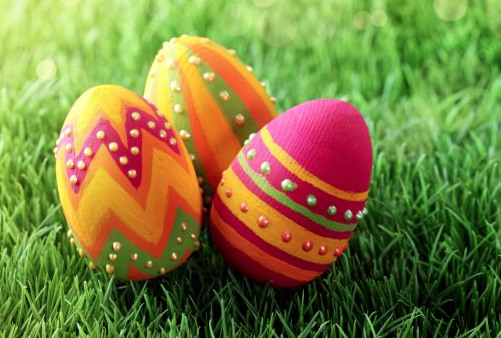 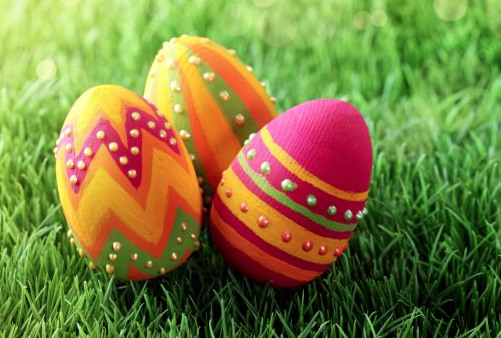 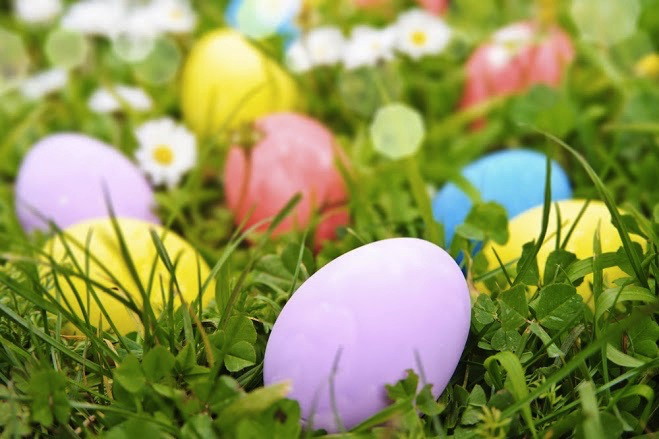 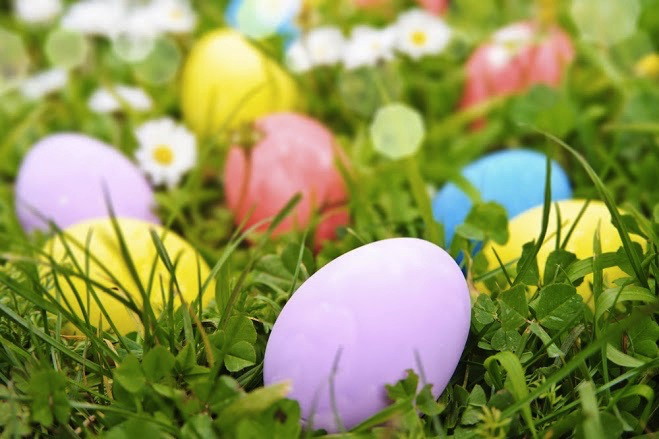 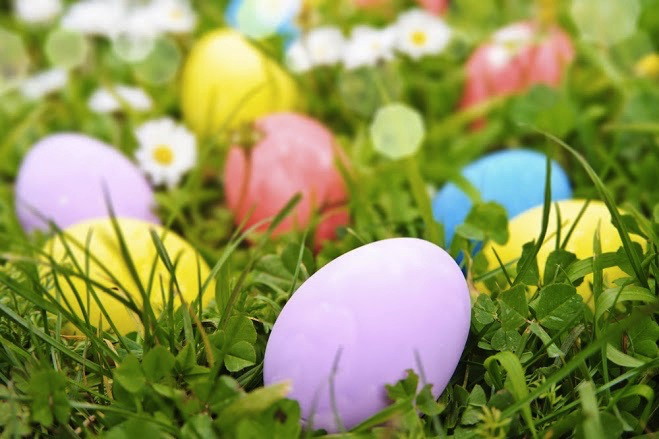 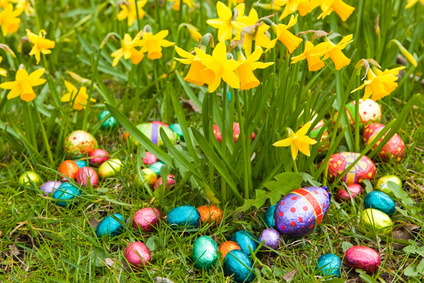 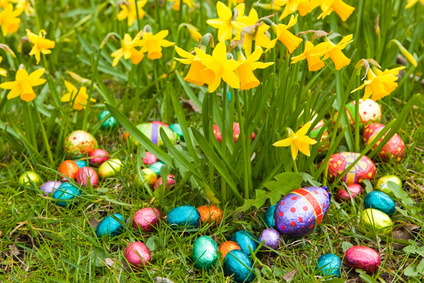 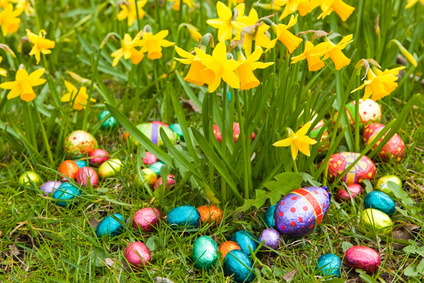 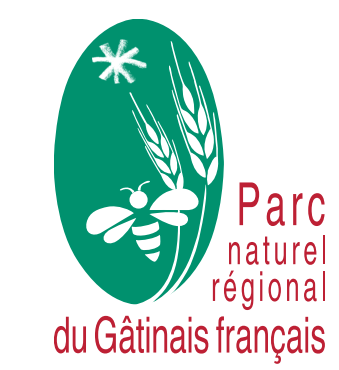 Une journée en famille 
le 11 avril 2015
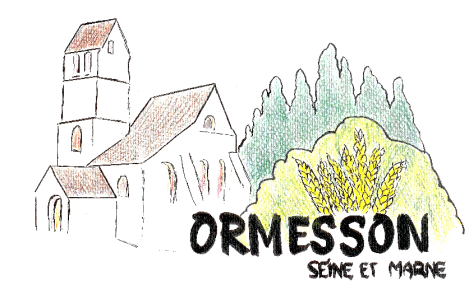 Dans le cadre du week-end écotouristique, organisé en partenariat avec Les Parcs naturels d’Ile de France et la région Ile de France
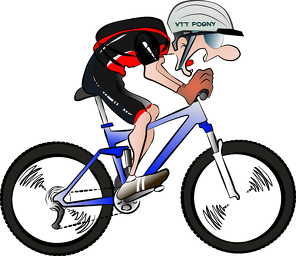 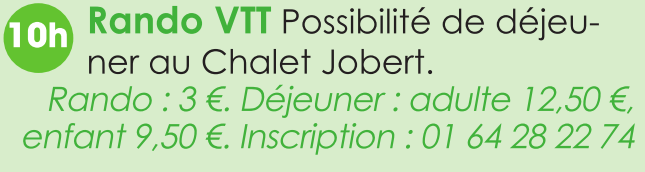 4
10,5 km Départ ORMESSON  CHATENOY  LARCHANT  retour ORMESSON
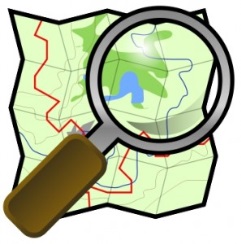 À ORMESSON
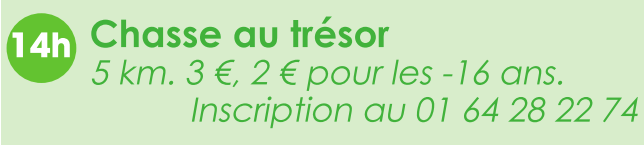 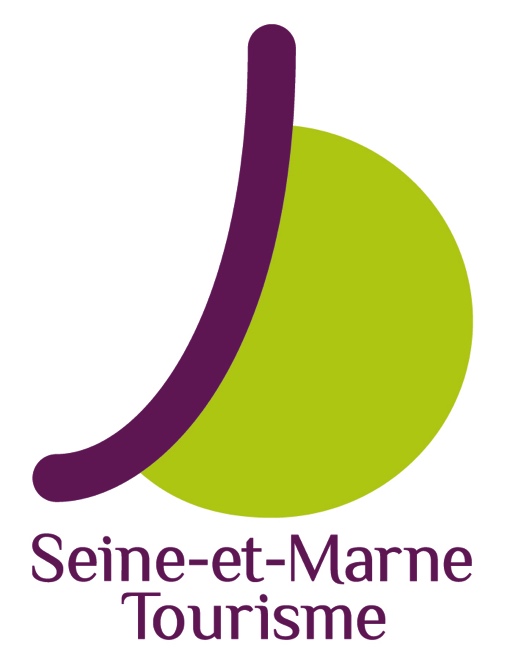 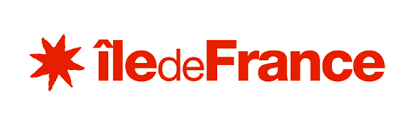 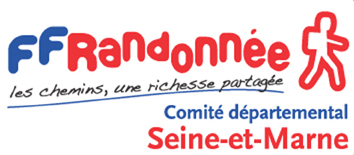 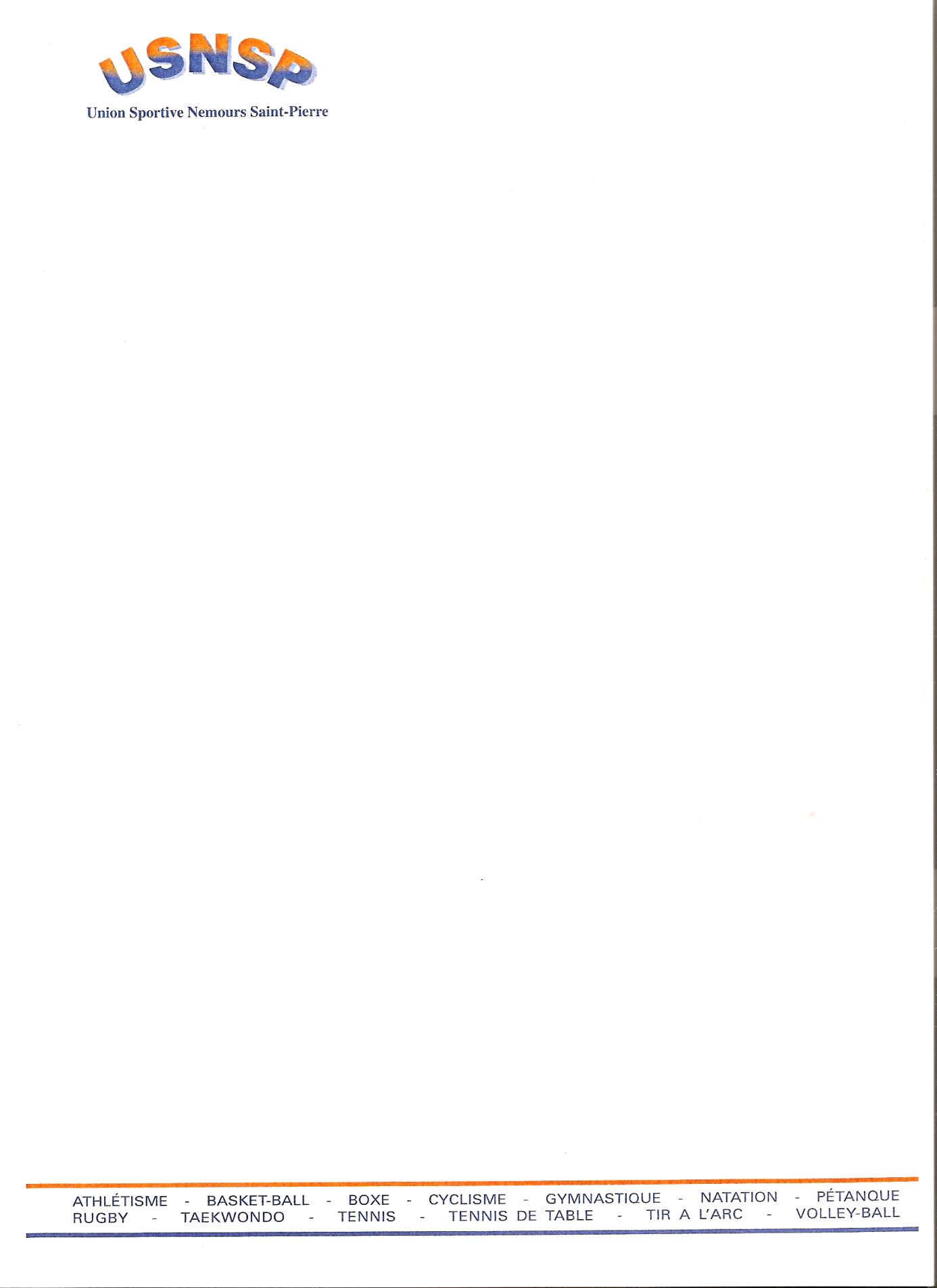 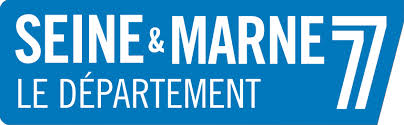 Ateliers Cuisine
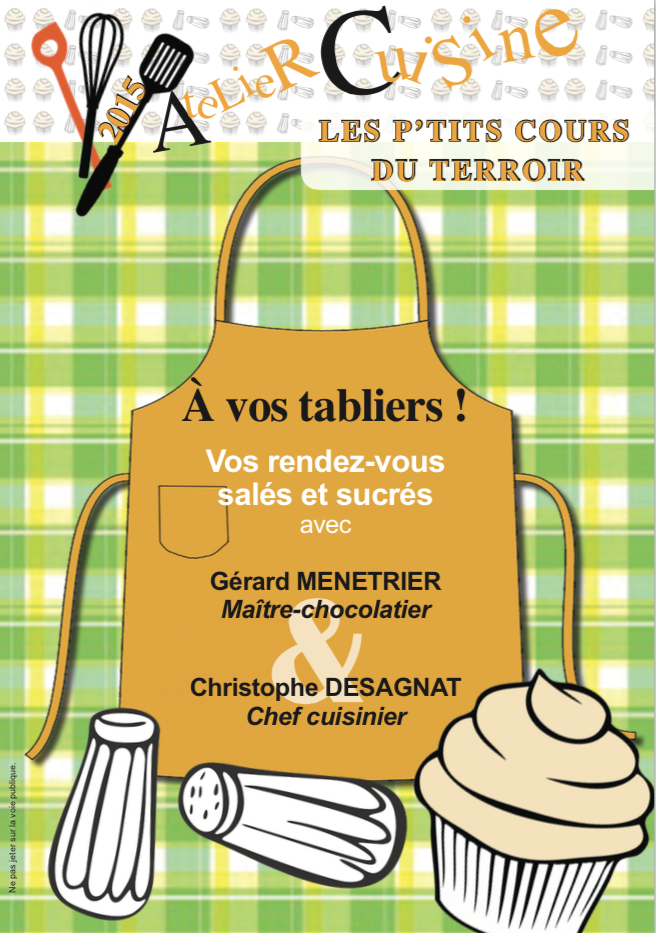 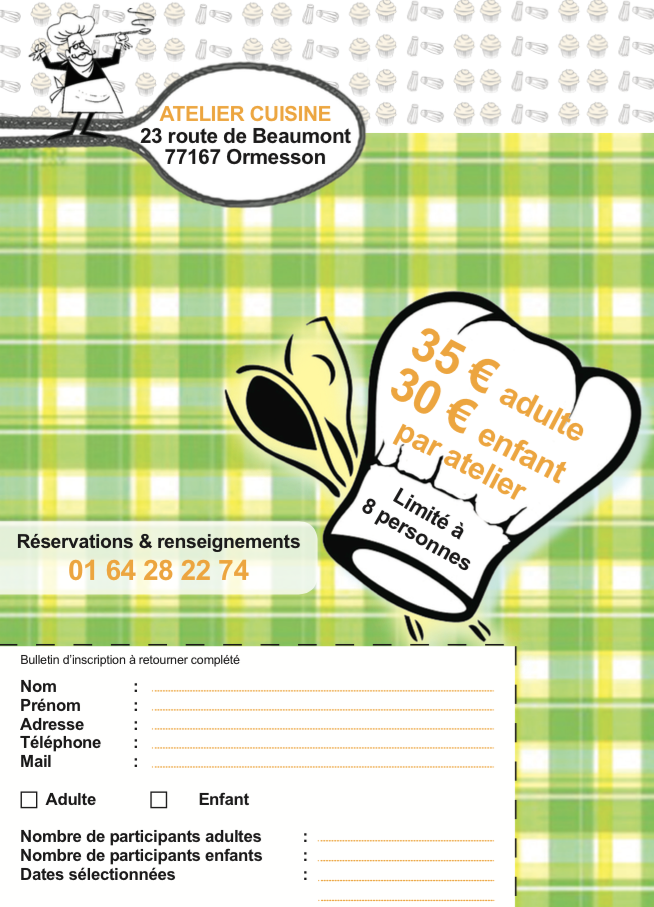 5
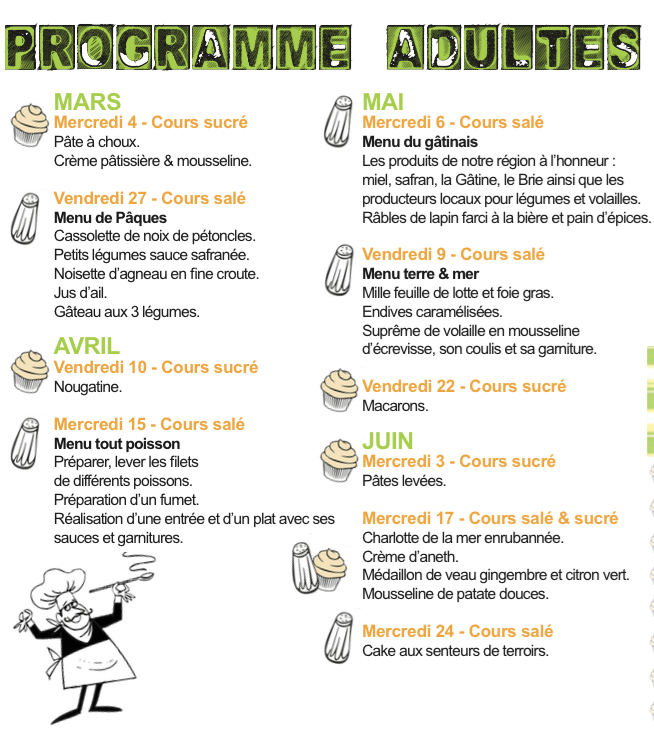 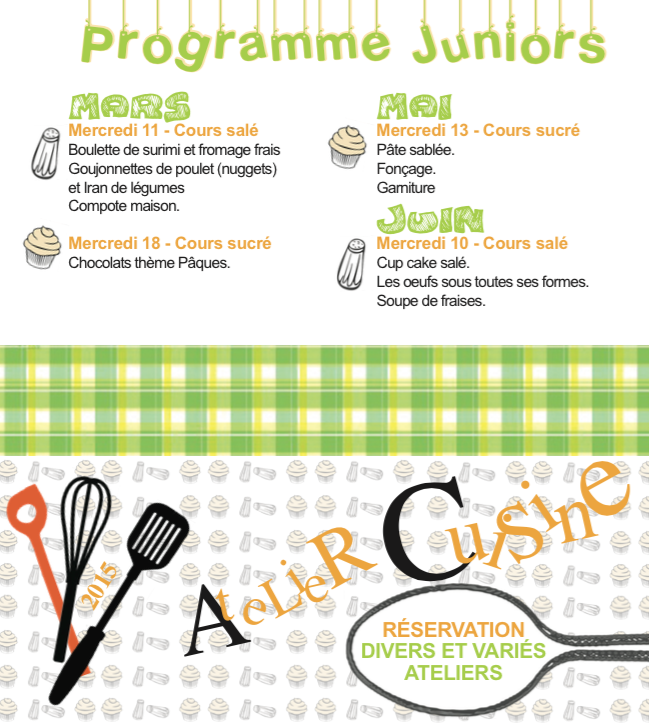 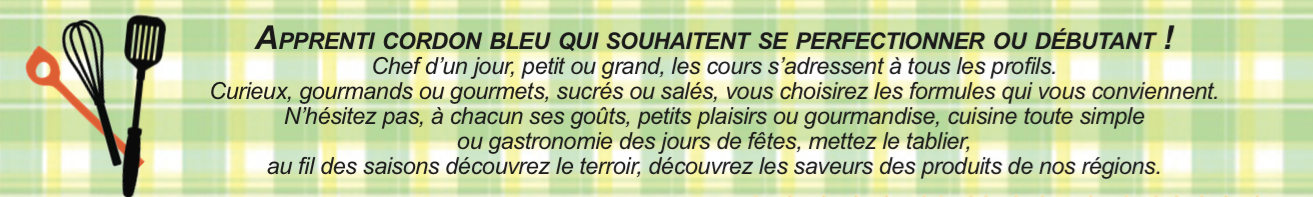 Le site internet de la mairie fait peau neuve
Prochainement, le tout nouveau site de la mairie d’Ormesson vous informera régulièrement de l’actualité de notre village
6
Vous pourrez retrouver les informations pratiques, l’agenda de la commune, l’actualité…
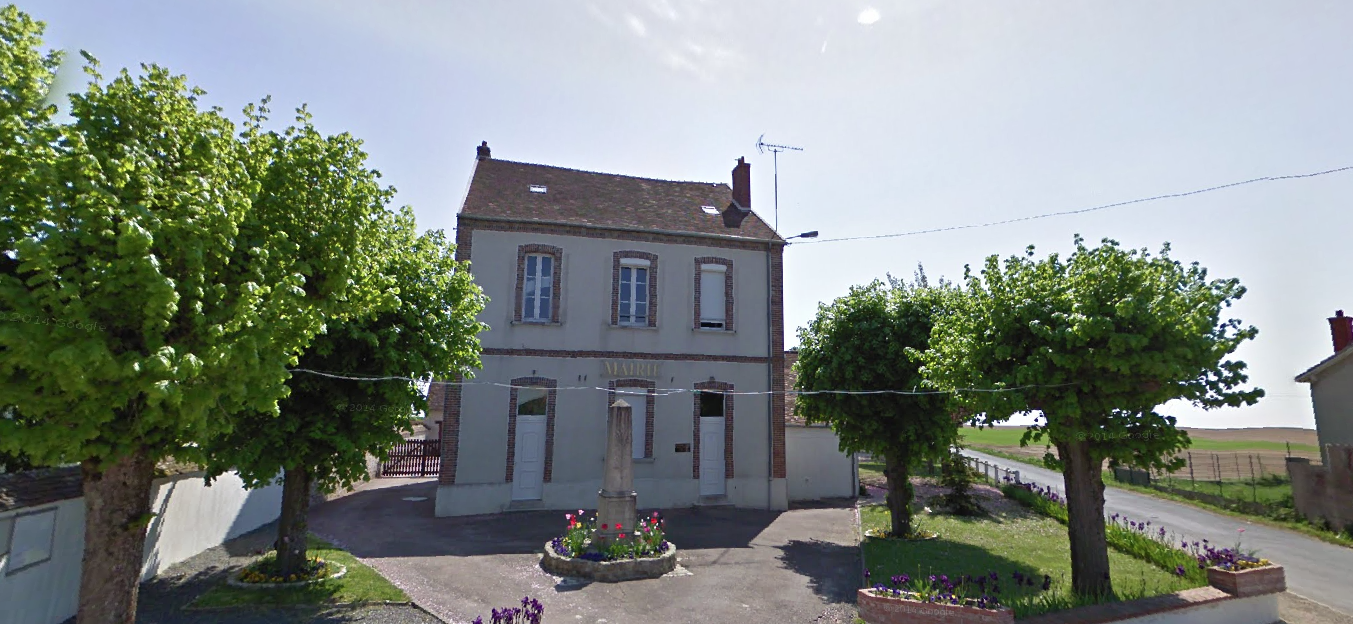 www.votre nouveau site bientôt disponible.com